CHAPTER 6Part 1 of 2
All photographic and graphic images (henceforth referred to as images) posted on this site are copyright of the persons and/or institutions indicated in the caption directly associated with each image.  The copyright holders have agreed that you may use their images for educational, non-commercial purposes only and provided that they are credited in each instance of use.  For all other uses you must contact the copyright holder.
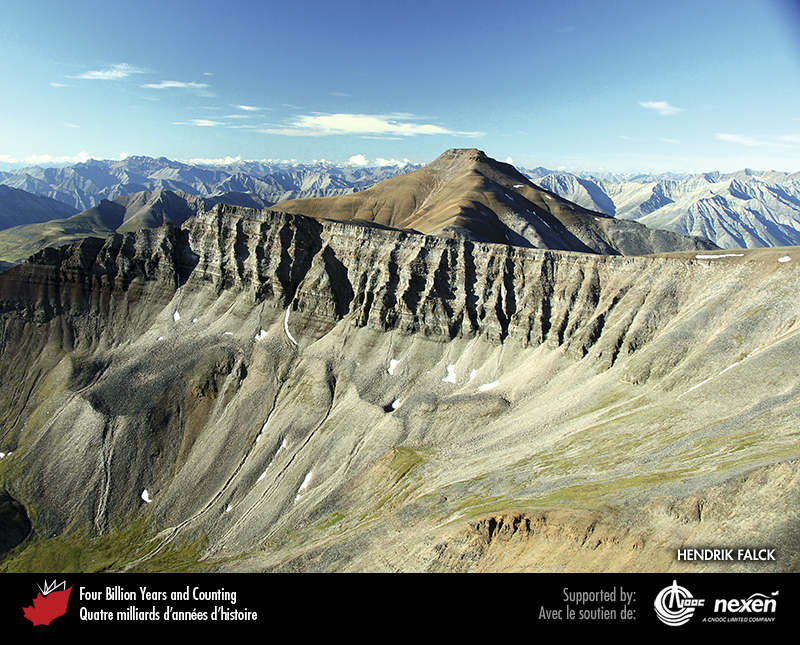 [Speaker Notes: In this view of the front ranges of the northern Mackenzie Mountains, Northwest Territories, Neoproterozoic deltaic deposits of the Amundsen-Mackenzie Mountains Basin are represented by resistant quartz-rich sandstone overlain by brown shaly layers. HENDRIK FALCK.
_______________________________

All photographic and graphic images (henceforth referred to as images) posted on this site are copyright of the persons and/or institutions indicated in the caption directly associated with each image.  The copyright holders have agreed that you may use their images for educational, non-commercial purposes only and provided that they are credited in each instance of use.  For all other uses you must contact the copyright holder.]
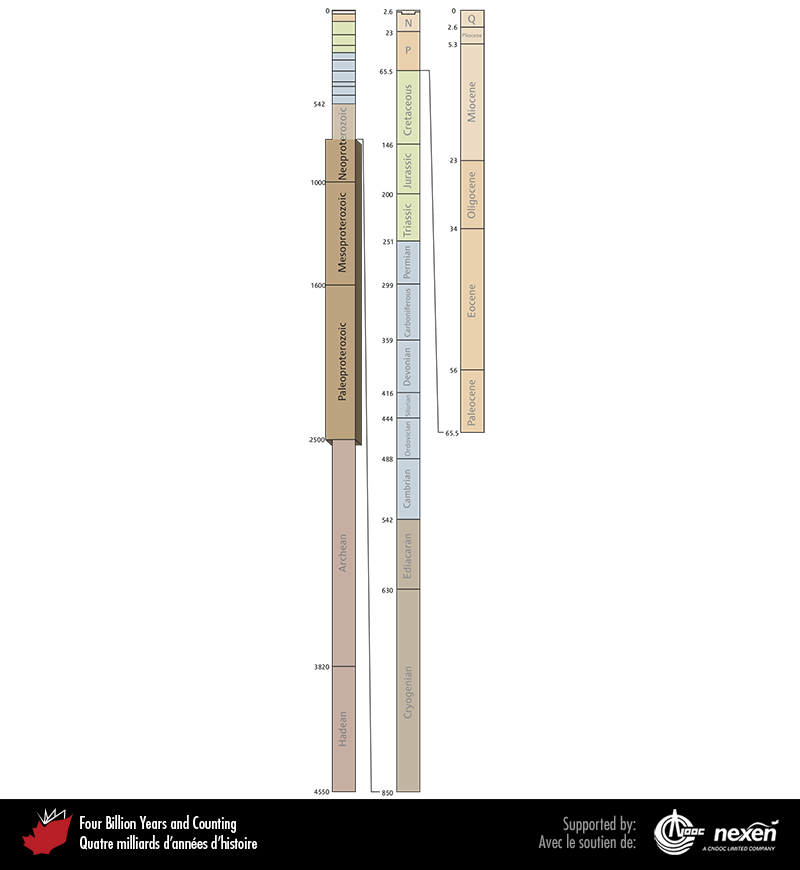 [Speaker Notes: Geologic time scale, showing the interval covered in this chapter. Numbers indicate millions of years ago. P = Paleogene (Paleocene to Oligocene), N = Neogene (Miocene and Pliocene), and Q = Quaternary.
 _______________________________

All photographic and graphic images (henceforth referred to as images) posted on this site are copyright of the persons and/or institutions indicated in the caption directly associated with each image.  The copyright holders have agreed that you may use their images for educational, non-commercial purposes only and provided that they are credited in each instance of use.  For all other uses you must contact the copyright holder.]
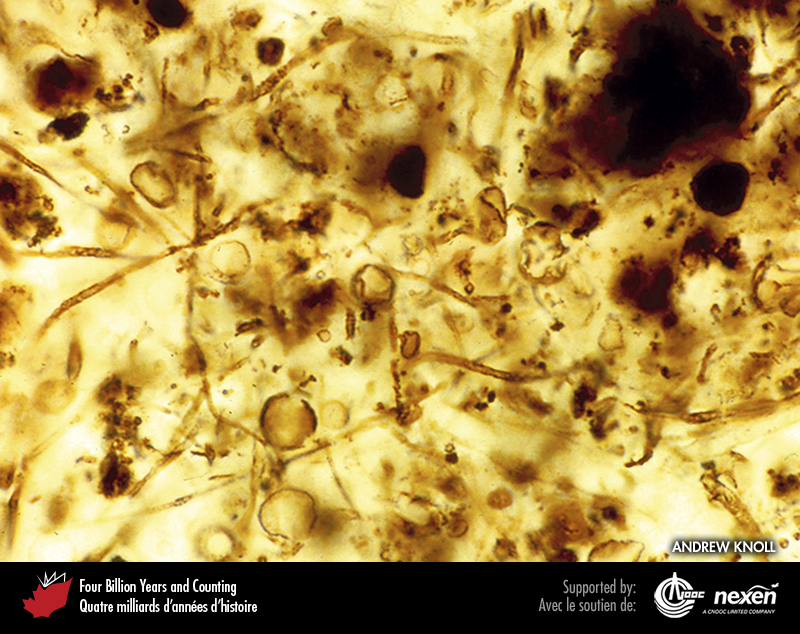 [Speaker Notes: Stanley Tyler set off the search for Precambrian life when he observed microfossils such as these in thin sections of Gunflint chert from northern Ontario. ANDREW KNOLL.
_______________________________

All photographic and graphic images (henceforth referred to as images) posted on this site are copyright of the persons and/or institutions indicated in the caption directly associated with each image.  The copyright holders have agreed that you may use their images for educational, non-commercial purposes only and provided that they are credited in each instance of use.  For all other uses you must contact the copyright holder.]
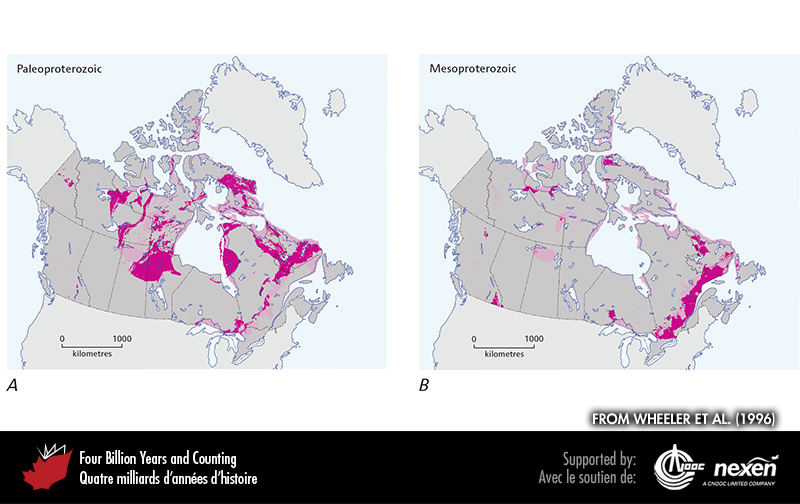 [Speaker Notes: General extent of Paleoproterozoic (A) and Mesoproterozoic (B) rocks at the surface (beneath glacial deposits), onshore and offshore. The lighter shaded areas denote either uncertainty or areas where rocks of the particular age have been confirmed but are intimately associated with rocks of other ages and the scale of the map doesn’t allow us to show them separately. ADAPTED FROM WHEELER ET AL. (1996).
 _______________________________

All photographic and graphic images (henceforth referred to as images) posted on this site are copyright of the persons and/or institutions indicated in the caption directly associated with each image.  The copyright holders have agreed that you may use their images for educational, non-commercial purposes only and provided that they are credited in each instance of use.  For all other uses you must contact the copyright holder.]
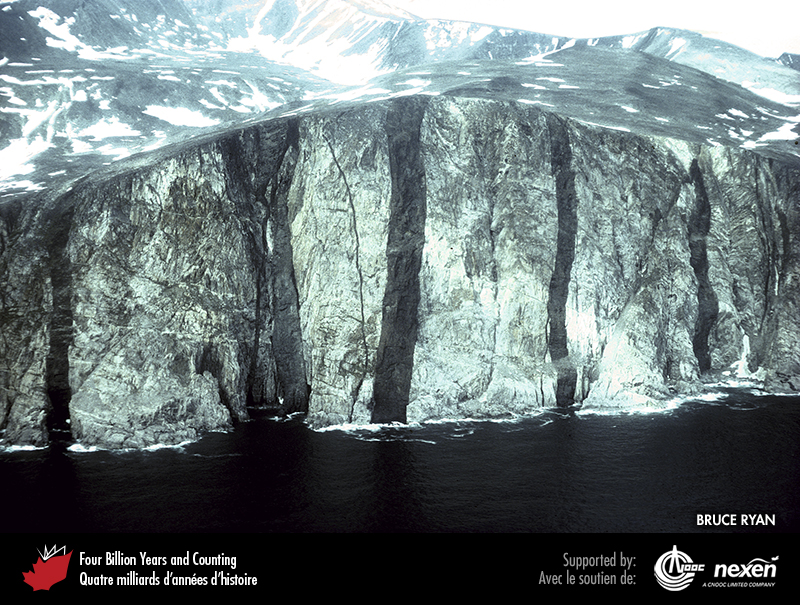 [Speaker Notes: Archean gneisses of the North Atlantic Craton are intruded by Paleoproterozoic mafic dykes, which are the dark bands in this 300-metre-high cliff north of Saglek Fiord, Labrador. BRUCE RYAN. 
_______________________________

All photographic and graphic images (henceforth referred to as images) posted on this site are copyright of the persons and/or institutions indicated in the caption directly associated with each image.  The copyright holders have agreed that you may use their images for educational, non-commercial purposes only and provided that they are credited in each instance of use.  For all other uses you must contact the copyright holder.]
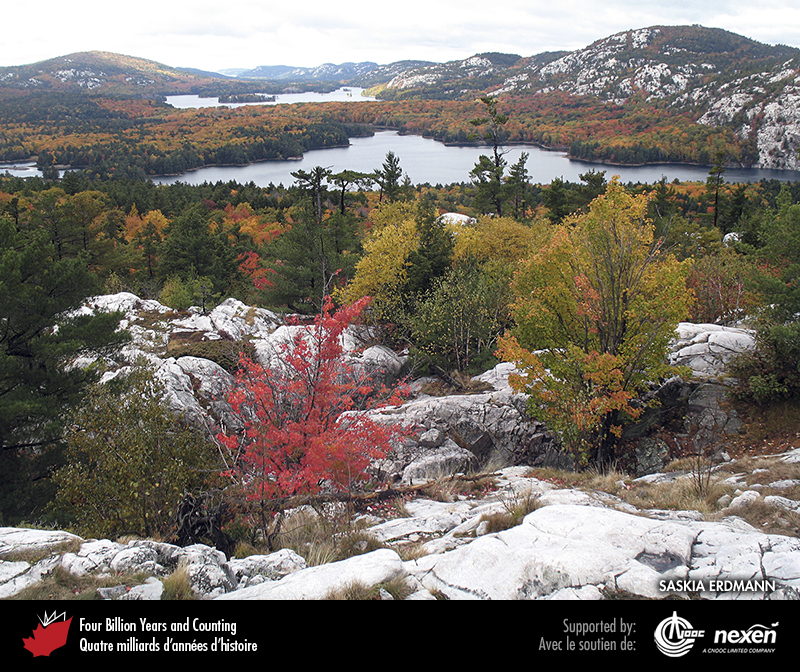 [Speaker Notes: Early Paleoproterozoic white sandstones in Killarney Provincial Park, Ontario. These rocks are part of the Huronian passive-margin succession. SASKIA ERDMANN.
_______________________________

All photographic and graphic images (henceforth referred to as images) posted on this site are copyright of the persons and/or institutions indicated in the caption directly associated with each image.  The copyright holders have agreed that you may use their images for educational, non-commercial purposes only and provided that they are credited in each instance of use.  For all other uses you must contact the copyright holder.]
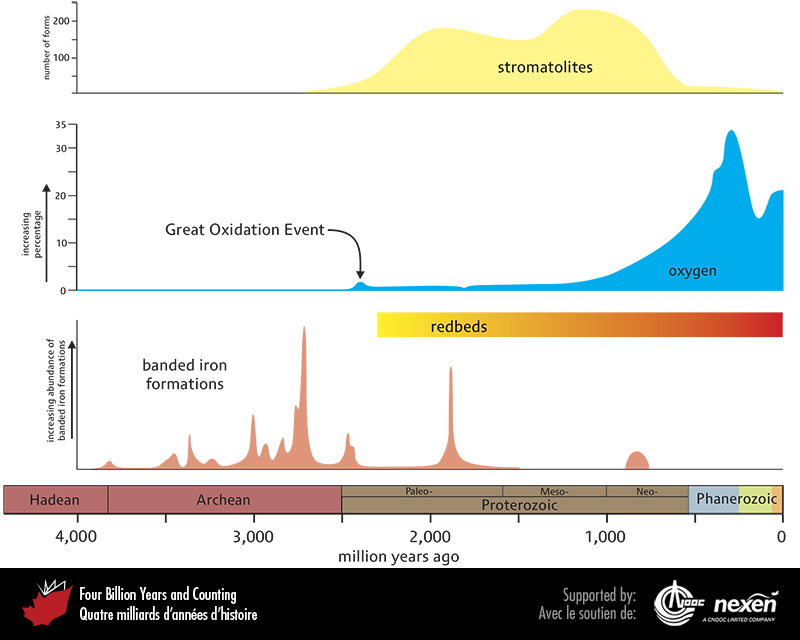 [Speaker Notes: Distribution through time of banded iron formations, redbeds, and stromatolites, and the changing atmospheric concentrations of oxygen. ADAPTED FROM VARIOUS SOURCES INCLUDING, ILYIN (2009), LYONS AND REINHARD (2009), RASMUSSENET AL . (2012), AND WALTERS AND HEYS (1985).
_______________________________

All photographic and graphic images (henceforth referred to as images) posted on this site are copyright of the persons and/or institutions indicated in the caption directly associated with each image.  The copyright holders have agreed that you may use their images for educational, non-commercial purposes only and provided that they are credited in each instance of use.  For all other uses you must contact the copyright holder.]
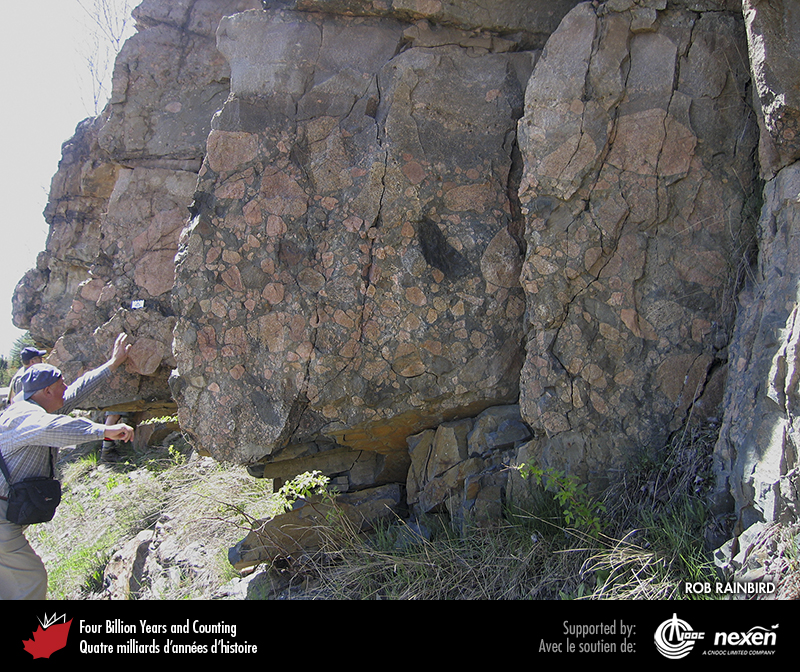 [Speaker Notes: This Paleoproterozoic conglomerate near Elliot Lake, Ontario, is part of the Huronian passive-margin succession and is probably a debris-flow deposit. ROB RAINBIRD.
_______________________________

All photographic and graphic images (henceforth referred to as images) posted on this site are copyright of the persons and/or institutions indicated in the caption directly associated with each image.  The copyright holders have agreed that you may use their images for educational, non-commercial purposes only and provided that they are credited in each instance of use.  For all other uses you must contact the copyright holder.]
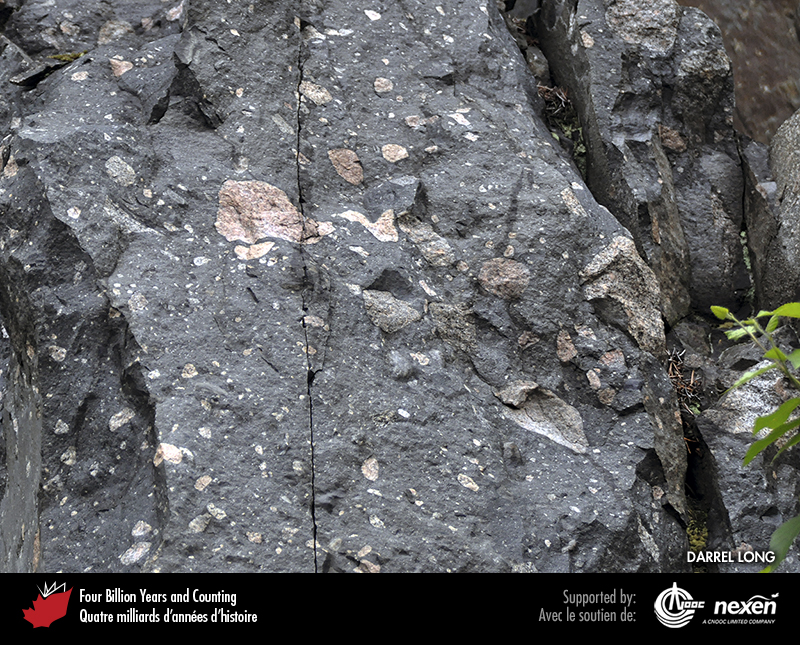 [Speaker Notes: Tillite from the Paleoproterozoic Huronian succession, near Elliot Lake, Ontario. The alignment of the rock fragments is evidence that they were deposited beneath a flowing glacier. DARREL LONG.
 _______________________________

All photographic and graphic images (henceforth referred to as images) posted on this site are copyright of the persons and/or institutions indicated in the caption directly associated with each image.  The copyright holders have agreed that you may use their images for educational, non-commercial purposes only and provided that they are credited in each instance of use.  For all other uses you must contact the copyright holder.]
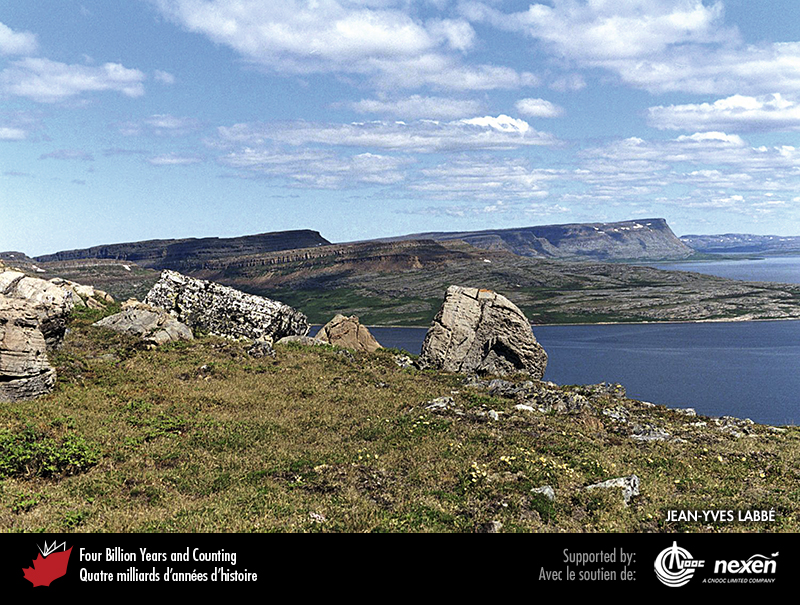 [Speaker Notes: In this scene at Lac Guillaume-Delisle, northern Quebec, the flat-topped hills in the middle distance are underlain by undeformed, 2,000-year-old, rift and passive-margin strata on a flank of the Superior Craton. The lower slopes are underlain by Archean gneiss. JEAN-YVES LABBÉ.
 _______________________________

All photographic and graphic images (henceforth referred to as images) posted on this site are copyright of the persons and/or institutions indicated in the caption directly associated with each image.  The copyright holders have agreed that you may use their images for educational, non-commercial purposes only and provided that they are credited in each instance of use.  For all other uses you must contact the copyright holder.]
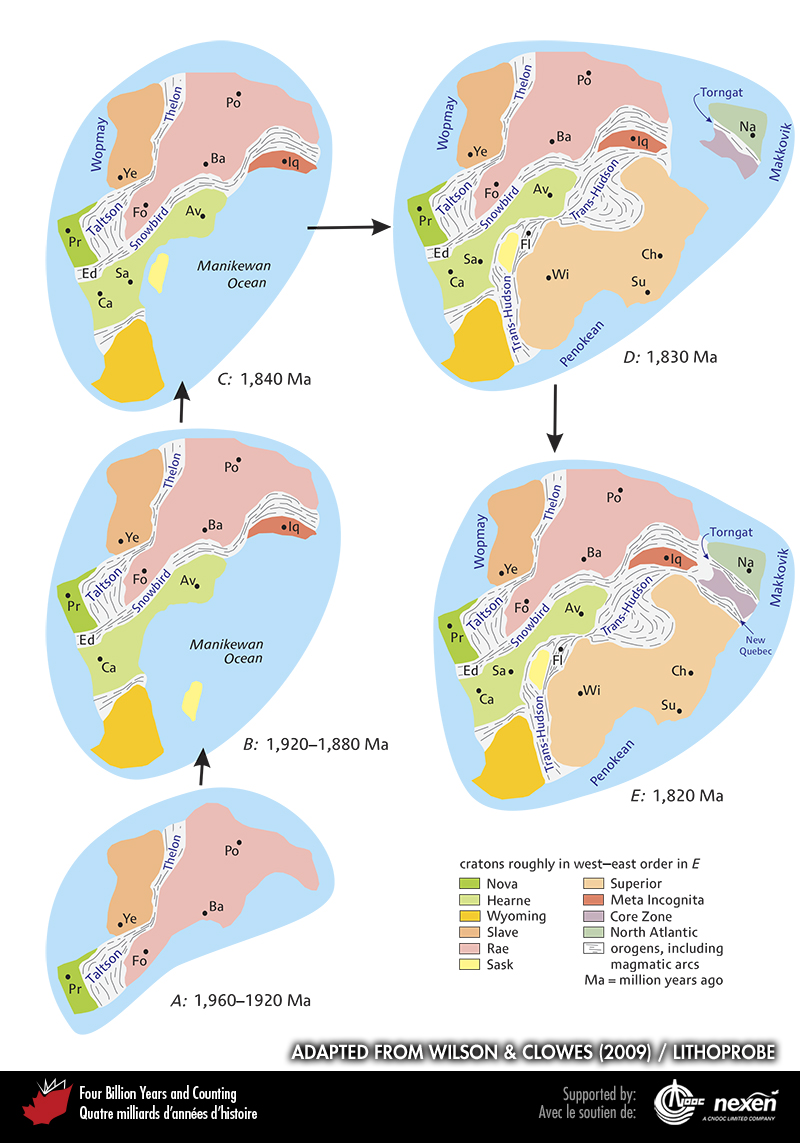 [Speaker Notes: The gradual coming together of Archean cratons (A–D) to form the Proterozoic supercontinent Nuna (E). The individual cratons are colour coded, as shown in the legend, and the locations of modern communities are shown for orientation: Av = Arviat, Nunavut; Ba = Baker Lake, Nunavut; Ca = Calgary, Alberta; Ch = Chibougamau, Quebec; Ed = Edmonton, Alberta; Fl = Flin Flon, Manitoba; Fo = Fond du Lac, Saskatchewan; Iq = Iqaluit, Nunavut; Na = Nain, Labrador; Po = Pond Inlet, Nunavut; Pr = Prince Rupert, British Columbia; Sa = Saskatoon, Saskatchewan; Su = Sudbury, Ontario; Wi = Winnipeg, Manitoba; Ye = Yellowknife, Northwest Territories.
 _______________________________

All photographic and graphic images (henceforth referred to as images) posted on this site are copyright of the persons and/or institutions indicated in the caption directly associated with each image.  The copyright holders have agreed that you may use their images for educational, non-commercial purposes only and provided that they are credited in each instance of use.  For all other uses you must contact the copyright holder.]
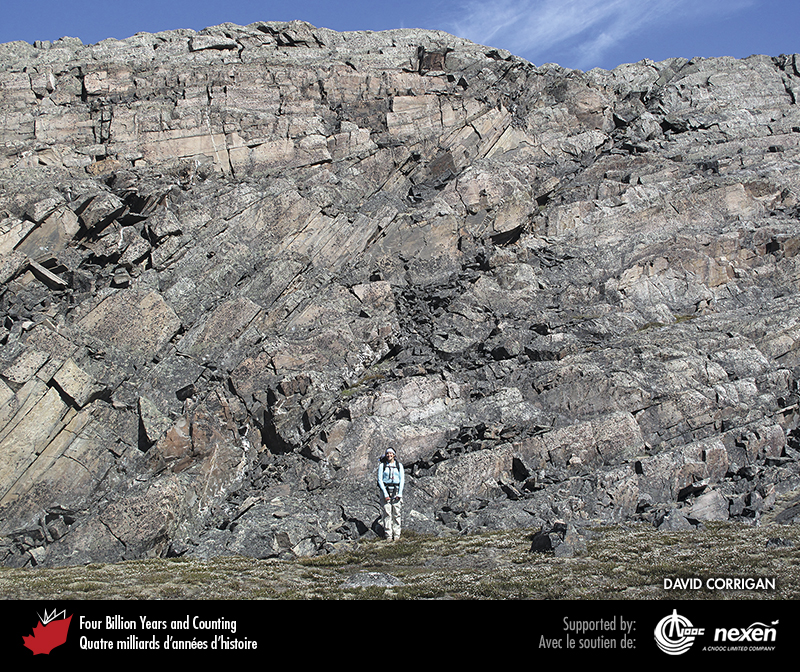 [Speaker Notes: Sandstone with giant cross-beds on Melville Peninsula, Nunavut. These rocks originated as eolian or fluvial sediments, which were deposited about 1,850 million years ago on Archean rocks of the Rae Craton during formation of the supercontinent Nuna. DAVID CORRIGAN.
 _______________________________

All photographic and graphic images (henceforth referred to as images) posted on this site are copyright of the persons and/or institutions indicated in the caption directly associated with each image.  The copyright holders have agreed that you may use their images for educational, non-commercial purposes only and provided that they are credited in each instance of use.  For all other uses you must contact the copyright holder.]
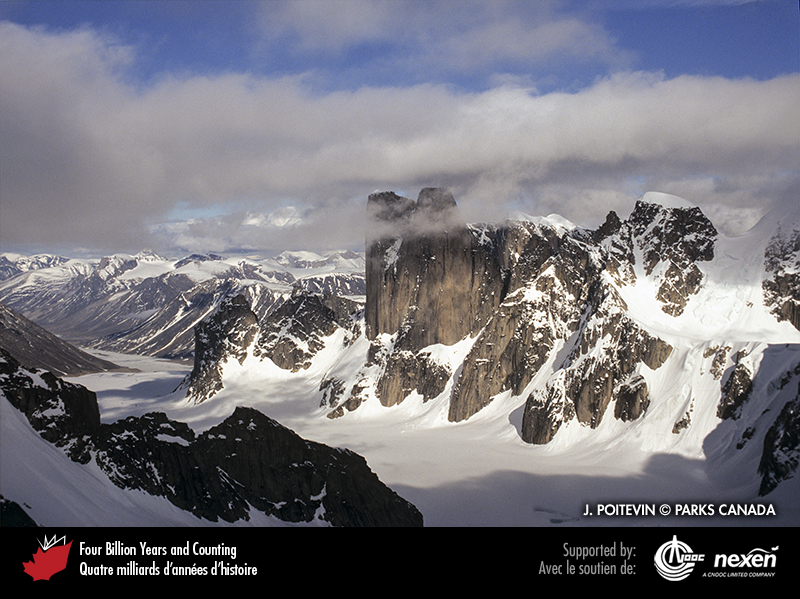 [Speaker Notes: These mountains in Auyuittuq National Park of Canada on southeastern Baffin Island are formed from granitic rocks of the Paleoproterozoic Cumberland Batholith. The Batholith was intruded along a subduction zone during the Trans-Hudson Orogeny 1,900 to 1,800 million years ago. J. POITEVIN, COPYRIGHT PARKS CANADA.
 _______________________________

All photographic and graphic images (henceforth referred to as images) posted on this site are copyright of the persons and/or institutions indicated in the caption directly associated with each image.  The copyright holders have agreed that you may use their images for educational, non-commercial purposes only and provided that they are credited in each instance of use.  For all other uses you must contact the copyright holder.]
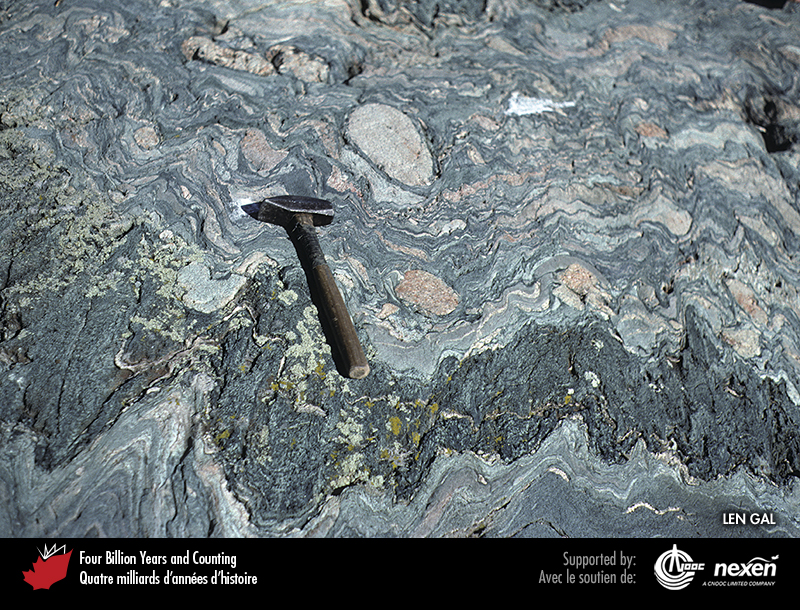 [Speaker Notes: Intensely deformed conglomerate and amphibolite at Amisk Lake, northern Saskatchewan. The conglomerate originated as a river deposit 1,840 million years ago above rocks of the Flin Flon magmatic arc in the heart of the Nuna supercontinent. The amphibolite was originally a mafic sill that intruded the conglomerate. Some of the clasts are stretched, whereas others are only slightly distorted. LEN GAL. 
_______________________________

All photographic and graphic images (henceforth referred to as images) posted on this site are copyright of the persons and/or institutions indicated in the caption directly associated with each image.  The copyright holders have agreed that you may use their images for educational, non-commercial purposes only and provided that they are credited in each instance of use.  For all other uses you must contact the copyright holder.]